Kosten- und Preistheorie
Jennifer Gschossmann 
			& 					Patricia Mayr
Kostenfunktion
Die Gesamtkosten setzen sich aus variablen (Fertigungslöhne, Rohstoffkosten) und fixen Kosten (Anlageabschreibung, Personalkosten für leitende Angestellte usw.) zusammen.
K(x)=Kv+Kf
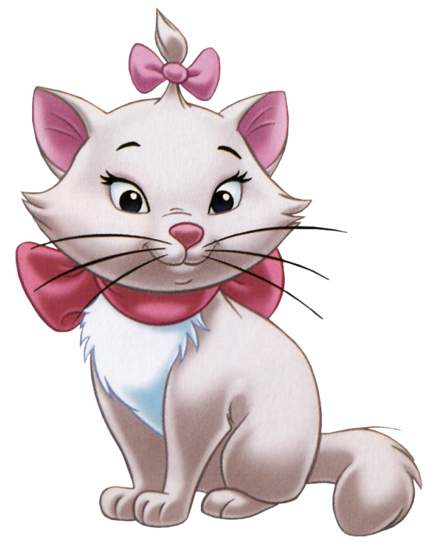 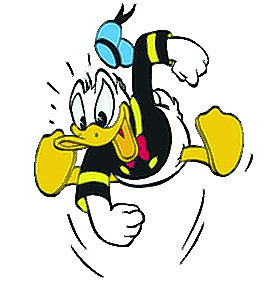 Kostenverläufe
proportional: gleichlaufende 
	Veränderung - lineare Funktion
 progressiv: Kosten steigen schneller als Beschäftigungsgrad
 degressiv: Kosten wachsen langsamer als Beschäftigungsgrad
 regressiv: Kosten sinken mit steigendem Beschäftigungsgrad
Stückkosten
Kquer(x)=K(x)/x
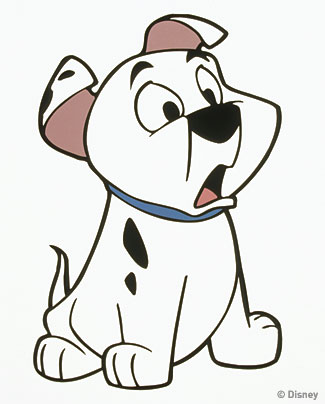 Für diese Stückkostenfunktion Kquer(x) suchen wir das Minimum, also jene Produktionsmenge x, für die die Stückkosten am geringsten sind. 

Für die dazugehörenden Stückkosten setzt man das x anschließend in die Formel ein.
Man nennt die minimalen Stückkosten auch langfristige Preisuntergrenze.
Variable Stückkosten
Kvquer(x)=Kv(x)/x
Manchmal wird es notwendig sein, Produkte zu einem Preis anzubieten, der die Gesamtkosten nicht mehr abdeckt. 

	Dies ist vertretbar, wenn mit einer baldigen
	Kostensenkung oder Preissteigerung zu rechnen ist. 

	Das bedeutet, dass der Verkaufspreis mindestens so groß sein muss, wie die variablen Stückkosten.

         Das Minimum der variabeln Stückkosten nennt  man auch die kurzfristige Preisuntergrenze
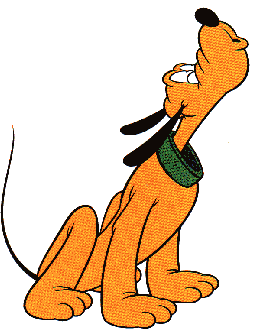 Kostenkehre & Grenzkosten
Kostenkehre = Wendepunkt =
Übergang vom degressiven zum progressiven Kostenverlauf
 K“(x)=0 
Grenzkosten = Anstieg der Kosten, wenn um eine Einheit mehr produziert wird
K‘(x)
Minimale Grenzkosten 
K“(x)=0 und K“‘>0
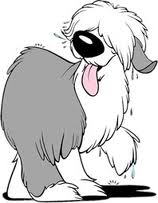 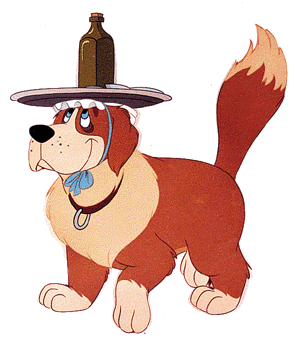 Preisuntergrenze
Langfristige Preisuntergrenze = Betriebsoptimum = Minimum der StückkostenKquer‘(x)=0 und Kquer“(x)>0

Kurzfristige Preisuntergrenze = Betriebsminimum = Minimum der variablen StückkostenKvquer‘(x)=0 und Kvquer“(x)>0
Gewinn
Gewinn wird erzielt, wenn der Erlös größer ist  als die Gesamtkosten
Gewinn G=E-K
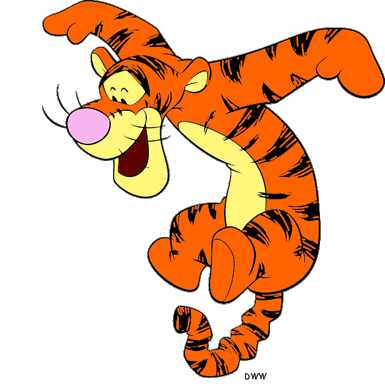 Maximaler Gewinn
Der max. Gewinn ist der Höhepunkt der Gewinnfunktion
G‘(x)=0 und G‘‘(x)<0
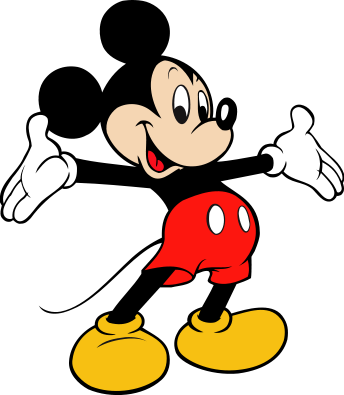 Cournotsche Punkt
ist der Schnittpunkt der  Koordinate bei der optimalen Gewinnmenge (optimaler Gewinn) mit der Preisabsatzfunktion p(x)
C( xc / p(xc) )
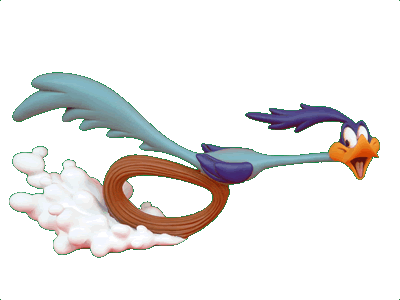 Sättigungsmenge
Die Sättigungsmenge ist jene Menge, bei der man das Produkt schon verschenken müsste
p(x) = 0
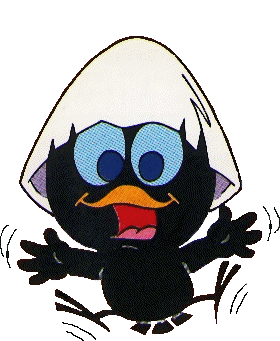 Ist der Preis eines Gutes, wenn die Nachfrage gleich null ist.
Prohibitivpreis
x = 0
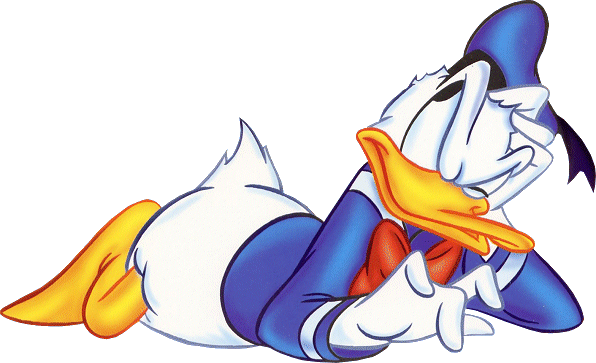 Erlös
Die Erlösfunktion gibt den Erlös an, der beim Verkauf von x produzierten Mengeneinheiten erzielt wird
E(x) = p(x)*x
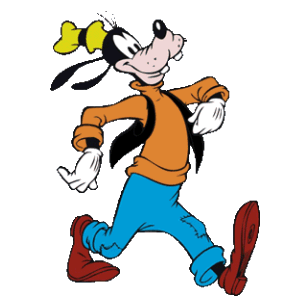 Maximaler Erlös
Der maximale Erlös zeigt die Menge, bei der man den höchsten Erlös erzielen kann
E(x)‘=0 und E‘‘(x)<0
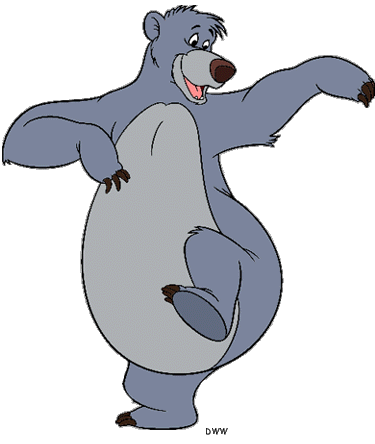 Deckungsbeitrag
DB= E-Kv
Maximaler DB DB‘(x)=0 und DB“(x)<0
Ist der Erlös höher als die variablen Kosten, wird durch die Erzeugung des Produkts ein Beitrag zur Deckung der Fixkosten geleistet. 

Ist hingegen der Erlös niedriger als die variablen Kosten, ist es problematisch, dieses Produkt weiterhin zu erzeugen.
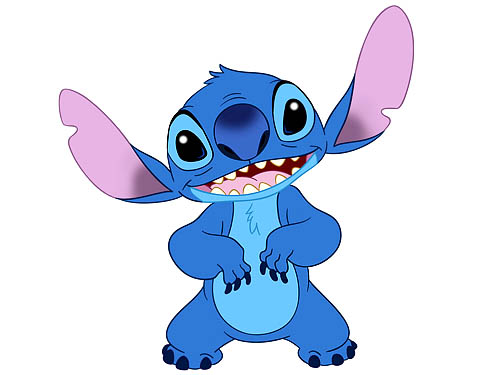 Vielen Dank fürs ZUHÖREN!
Jennifer Gschossmann & Patricia Mayr